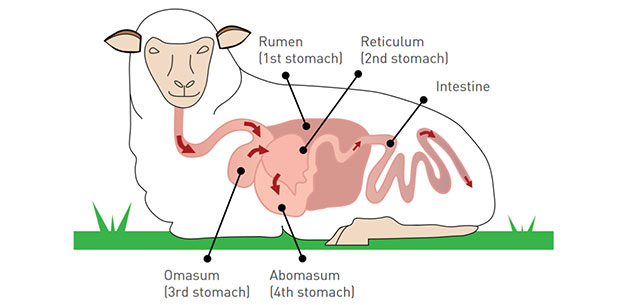 Cow
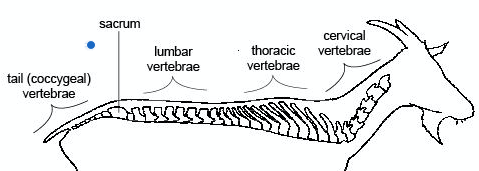 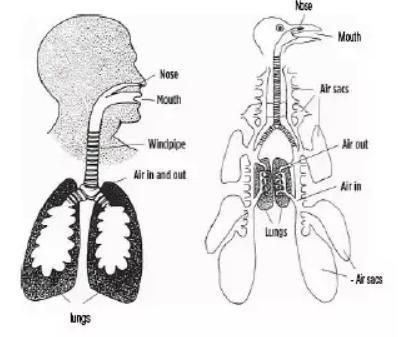 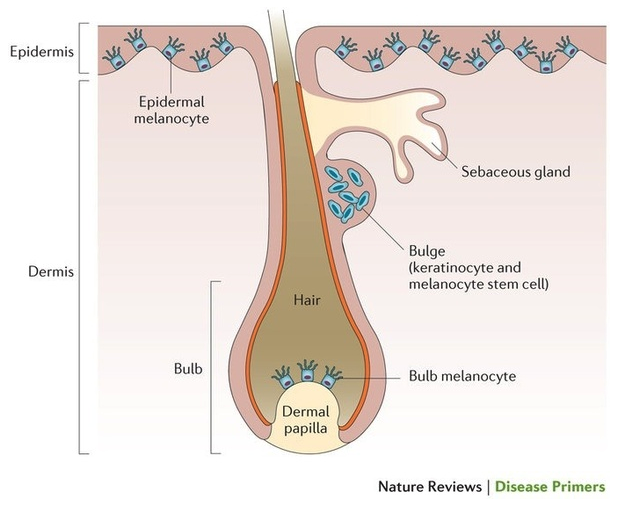 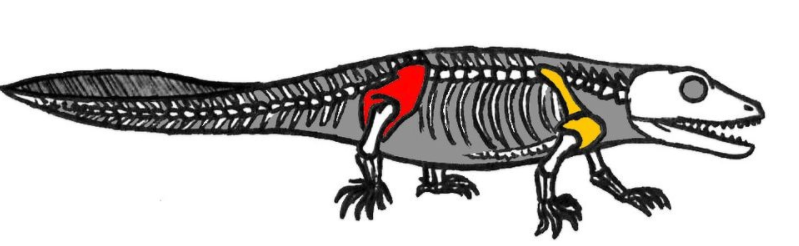 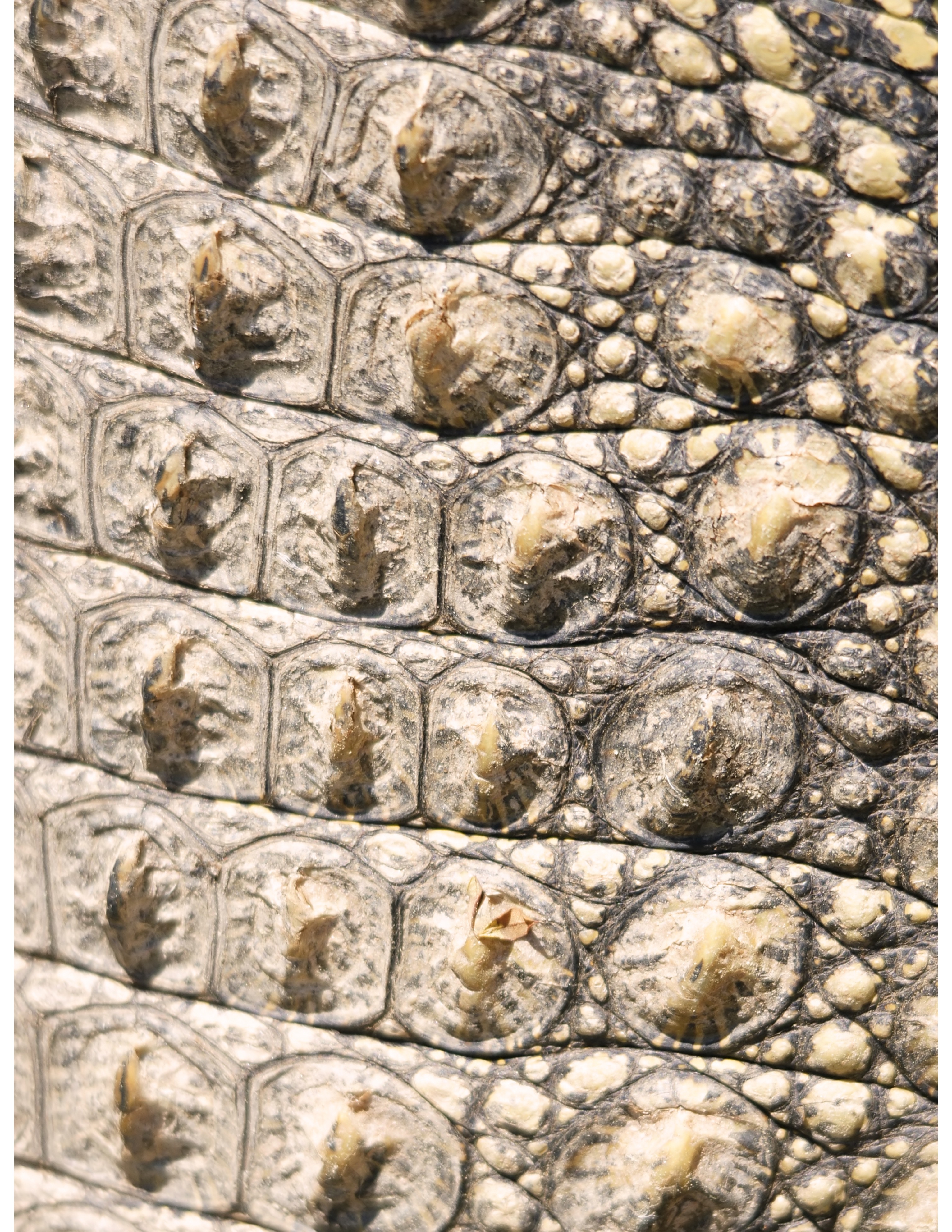 Crocodile
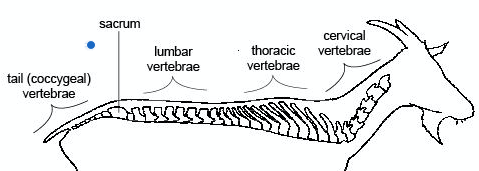 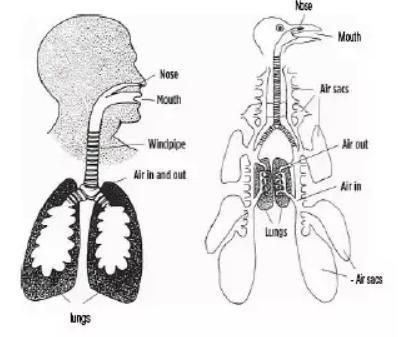 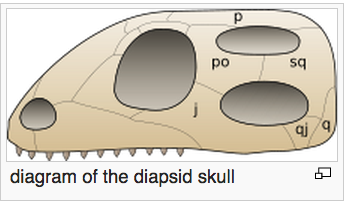 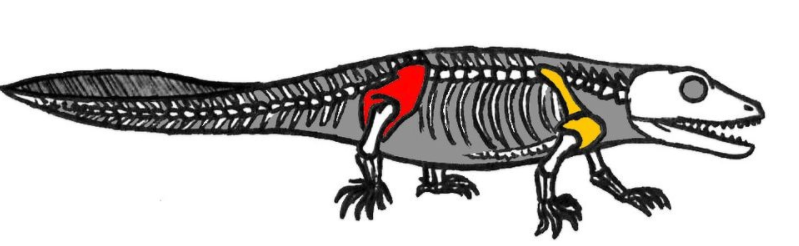 Iguana
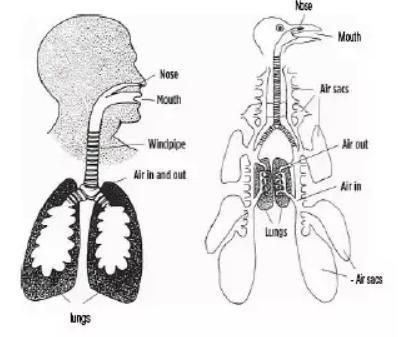 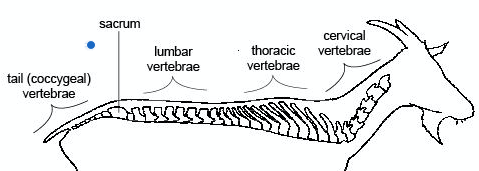 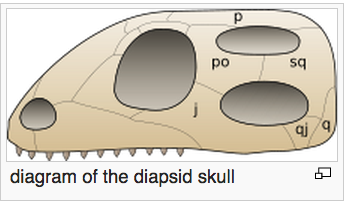 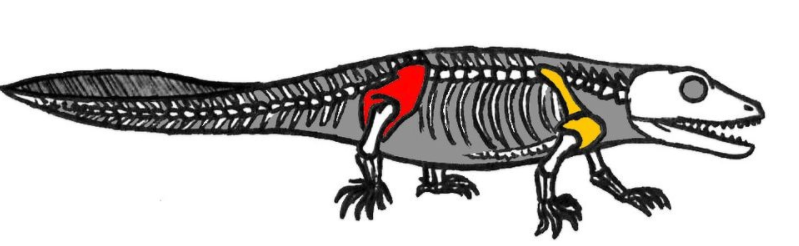 Human
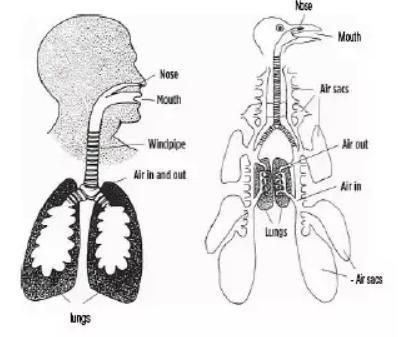 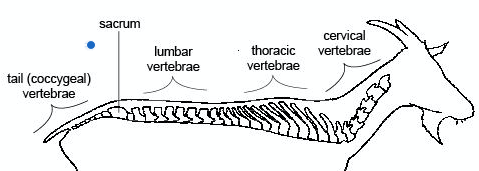 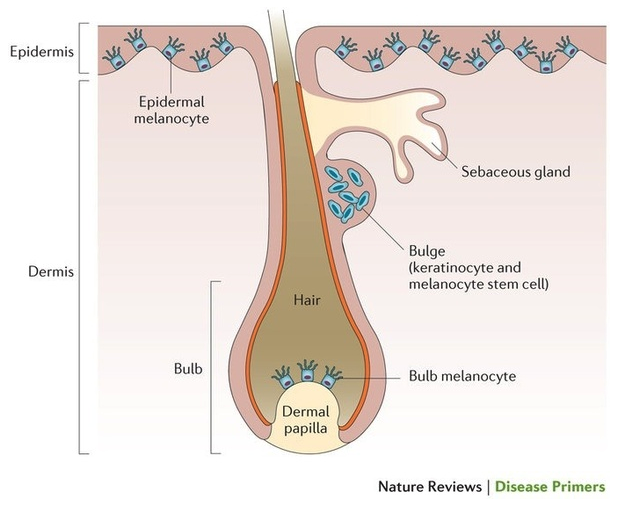 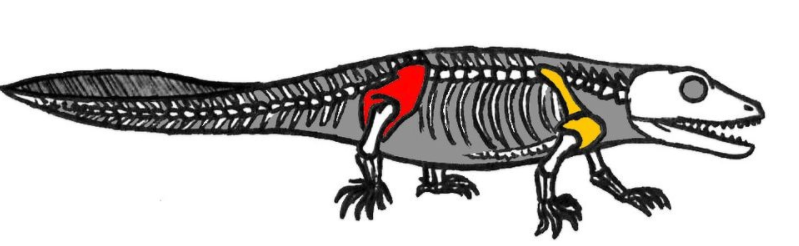 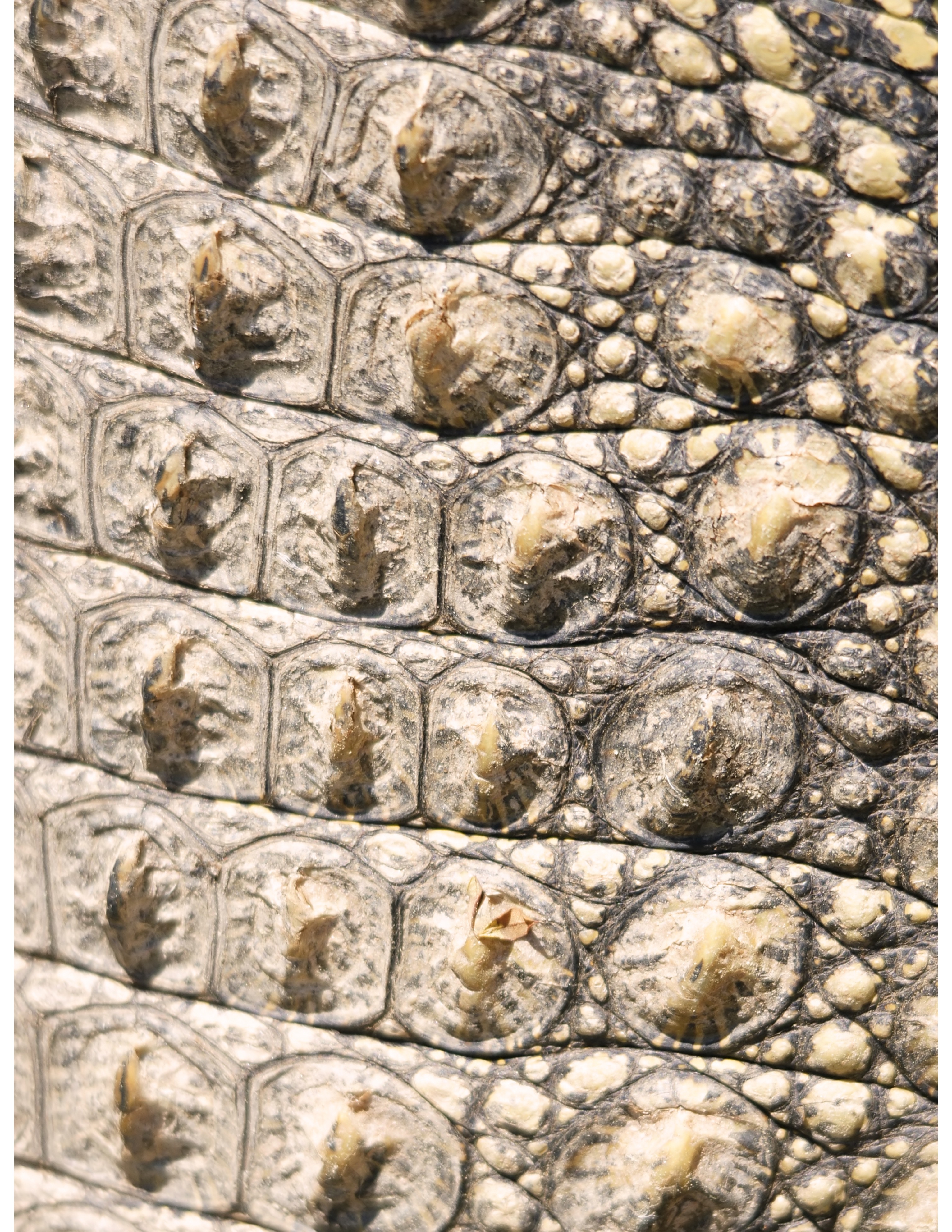 Pigeon
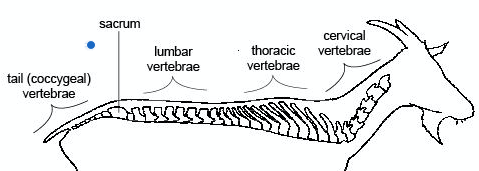 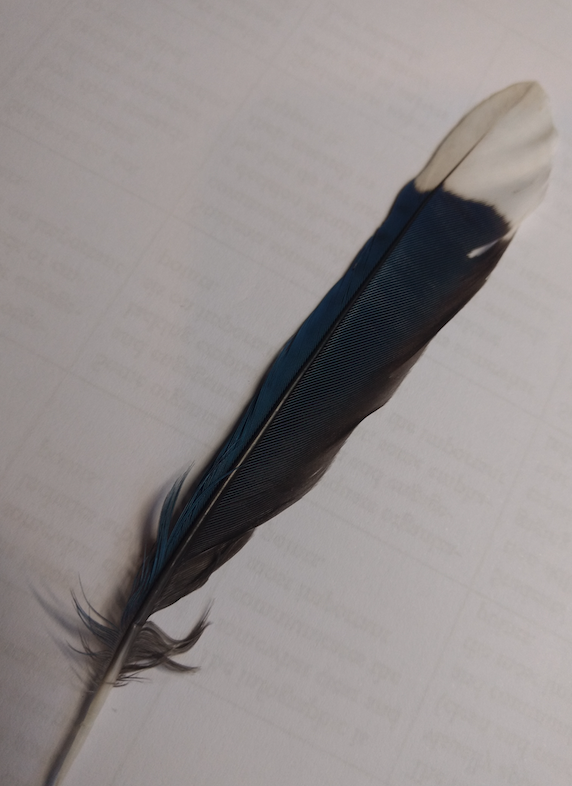 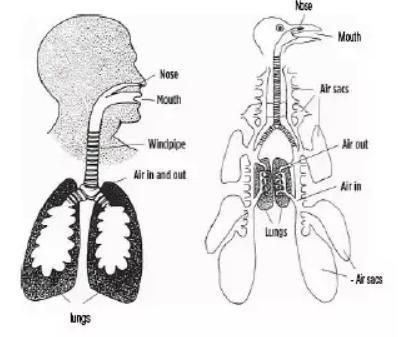 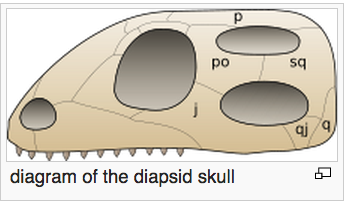 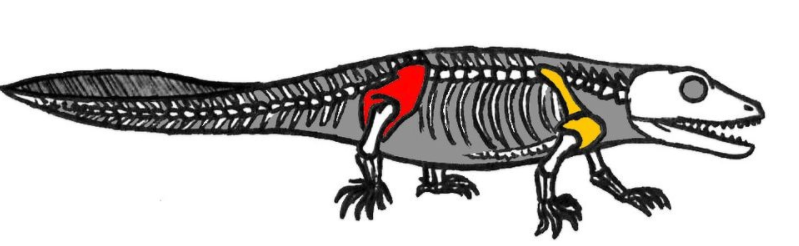 Shark
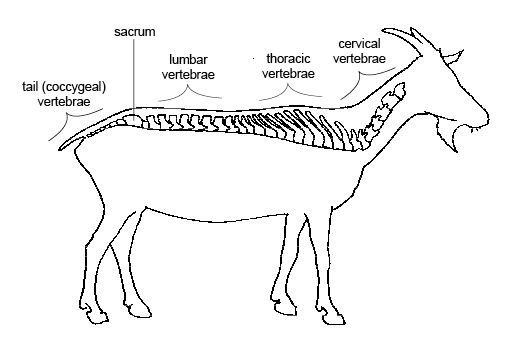